Schwerpunkte zur Digitalisierungund Digitalen Bildung
Gruppenleiterin Mag. Heidrun Strohmeyer, CDO im BMBWF
Linz, 12. März 2019
Internationaler und nationaler Rahmen
EU-Aktionsplan für digitale Bildung – 3 Prioritäten: 
Entwicklung relevanter digitaler Kompetenzen für den digitalen Wandel
Bessere Nutzung digitaler Technologien für das Lehren und Lernen
Bessere Bildung durch aussagekräftigere Datenanalysen und Prognosen
Arbeitsprogramm der Bundesregierung – Digitalisierungsoffensive Bildung:
Digitalisierungsthemen in den Kapiteln Bildung und Wissenschaft
Eigenes Kapitel „Innovation und Digitalisierung“ mit inhaltlichen Bezügen zu Bildung und Wissenschaft, z.B. Aus- und Weiterbildungsstrategie, Lehrerbildung, Kompetenzen u.a.
2
Schwerpunkt Digitalisierung – „Digital Austria“
Strategie „Digital Austria“: Dach für die Fachstrategien der Ressorts 
Bildung ein wichtiges Querschnittsthema, z.B. Digitale Kompetenzen in der Ausbildung, Pädagog/innenbildung, fit4internet (BMDW)
E-Government: Plattform oesterreich.gv.at, lebensphasenorientierte Services mit dem „Digitales Amt“, Umsetzung „Once Only“-Prinzip 
Schwerpunkt Cybersicherheit: 1. Schritt Landkarte der Initiativen
Übergreifende Fachstrategien: Breitbandstrategie 2030, Künstliche Intelligenz
3
Digitalisierungsstrategien und –konzepte im BMBWF
130 Maßnahmen in Bildung, Wissenschaft und Forschung
4
Masterplan für die Digitalisierung im Bildungswesen
Strategische und planerische Vorgaben um das Potential der Digitalisierung für das Schulsystem optimal zu nützen 
mit der Digitalisierung einhergehende Veränderungen stufenweise und flächendeckend in das Bildungssystem einfließen lassen
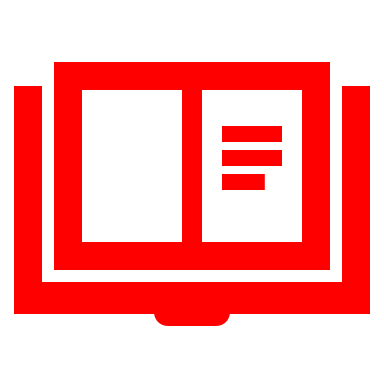 Schülerinnen
und Schüler
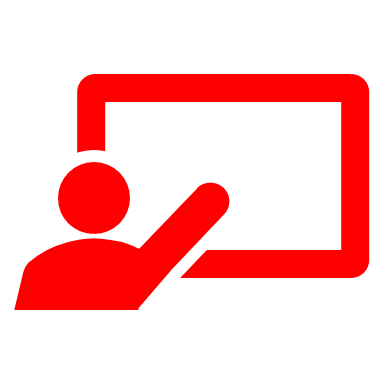 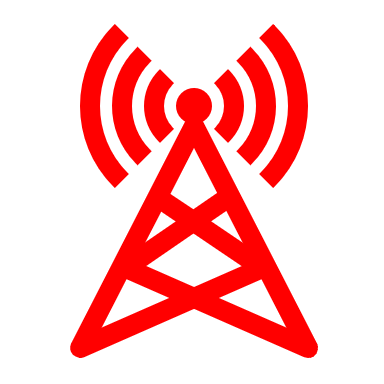 5
Zielsetzungen des Masterplans
Innovation in Methodik und Didaktik durch pädagogisch versierte Nutzung der digitalen Medien im Unterricht
Altersadäquate, verlässliche Vermittlung digitaler Kompetenzen und Fertigkeiten  in allen Schularten und Schulstufen entlang klarer pädagogischer Leitlinien, Förderung kreativer Potentiale unter den Schülerinnen und Schülern 
Steigerung des Interesses an Technologie und Technologieentwicklung, insbesondere unter Mädchen
6
Klassenzimmer der Zukunft
Die Regierung um Kanzler Sebastian Kurz ließ 
sich für die digitale Schule in Hongkong inspirieren.
Österreich hat großen Aufholbedarf – vor allem in der Infrastruktur.
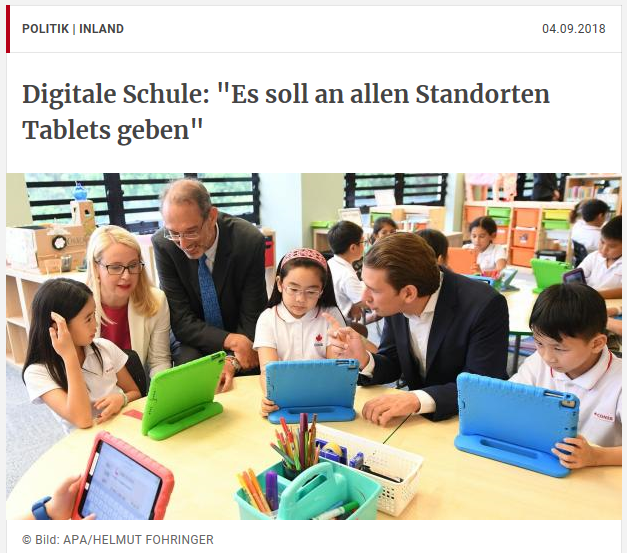 7
Wo stehen wir
Quelle: IT-Infrastrukturerhebung des BMBWF 2018
8
Die Aktionsfelder
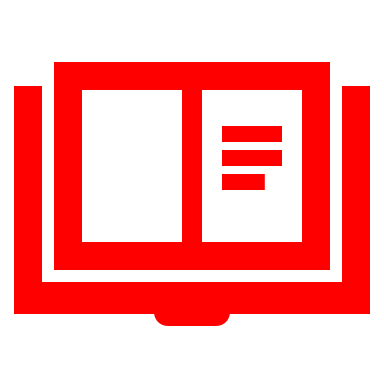 Lehrpläne
AktionsfeldPädagogik
Aus-, Fort- und Weiterbildung
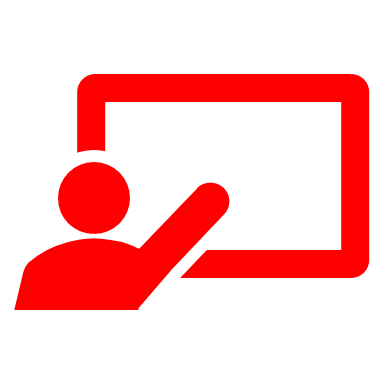 Aktionsfeld Lehrende
Bildungsmedien
Kompetenzen der Schüler/innen
Digitale Fachdidaktik
Fachkräfte-Ausbildungen
Schulbezogene Digitalisierungs-konzepte
Serviceportal Digitale  Schule
IT-Basis-infrastruktur
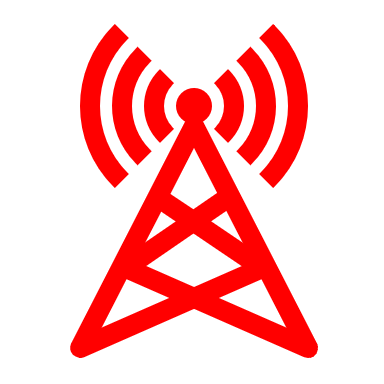 AktionsfeldTechnologie
9
Laufende Initiativen
10
Digitale Grundbildung in Primarstufe und Sekundarstufe I
Kompetenzmodelle „digi.komp“
Einführung Gegenstand „Digitale Grundbildung“ in der Sek. I 
Altersadäquates Heranführen an Programmieren – Denken lernen, Probleme lösen in der Primar- und (seit 2018/19) Sekundarstufe I
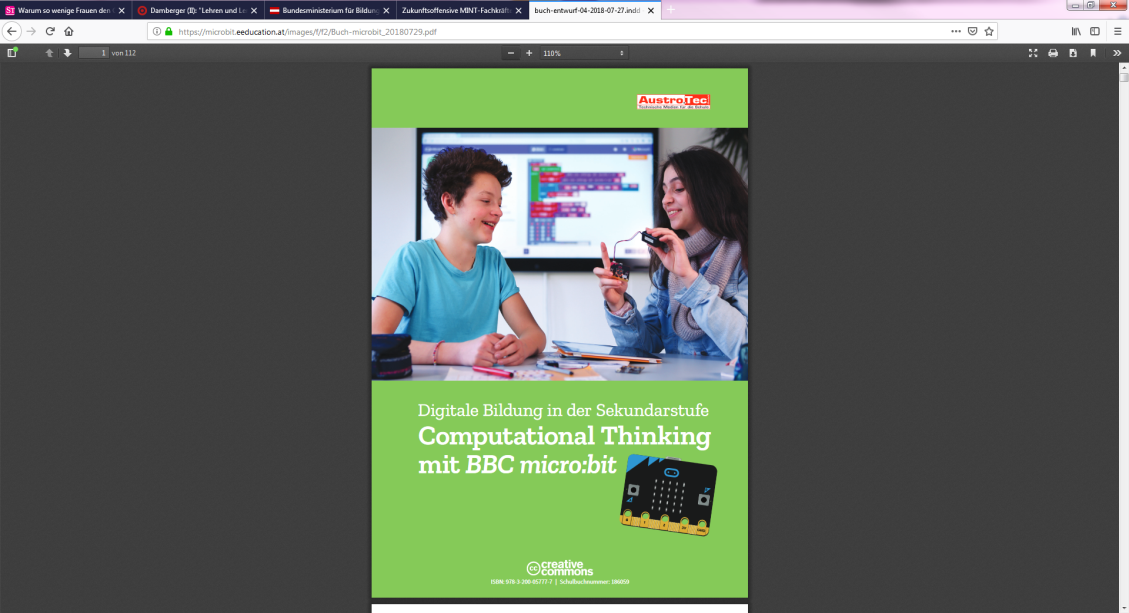 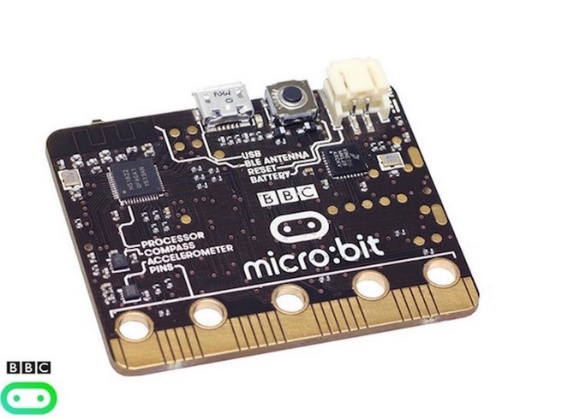 https://eis.eeducation.at
Sek 1
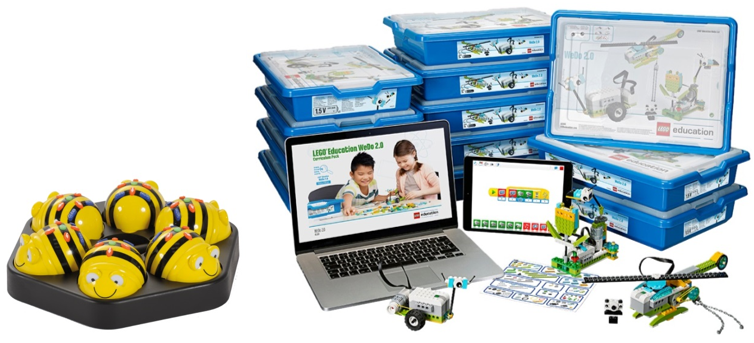 Primarstufe
https://microbit.eeducation.at
11
Digitale Kompetenzchecks
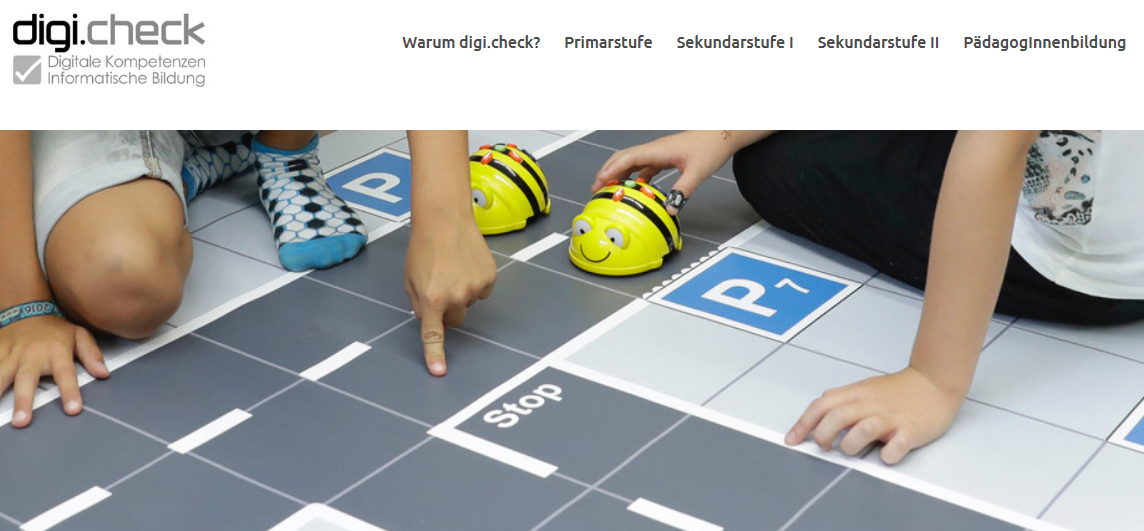 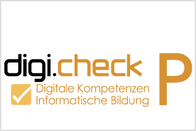 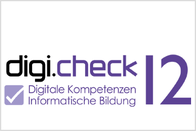 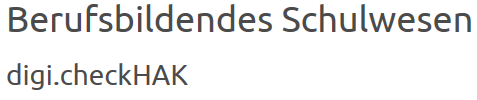 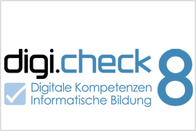 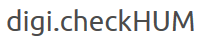 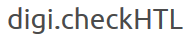 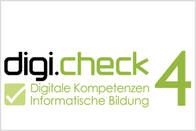 www.digicheck.at
12
Aktuelle Initiativen in der Medienbildung
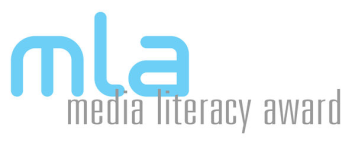 Einreichung 	von Projekten in den Kategorien Video, Audio, Print, Multimedia & Neue Medien bis 15.7.2019 
European Media Literacy Week 18.-22.3.2019: Thema Desinformation – in Kürze Themendossier und Veranstaltungshinweise auf mediamanual.at
„Medienfit Challenge“ für Schülerinnen und Schüler: 6 medienpädagogische Aufgaben
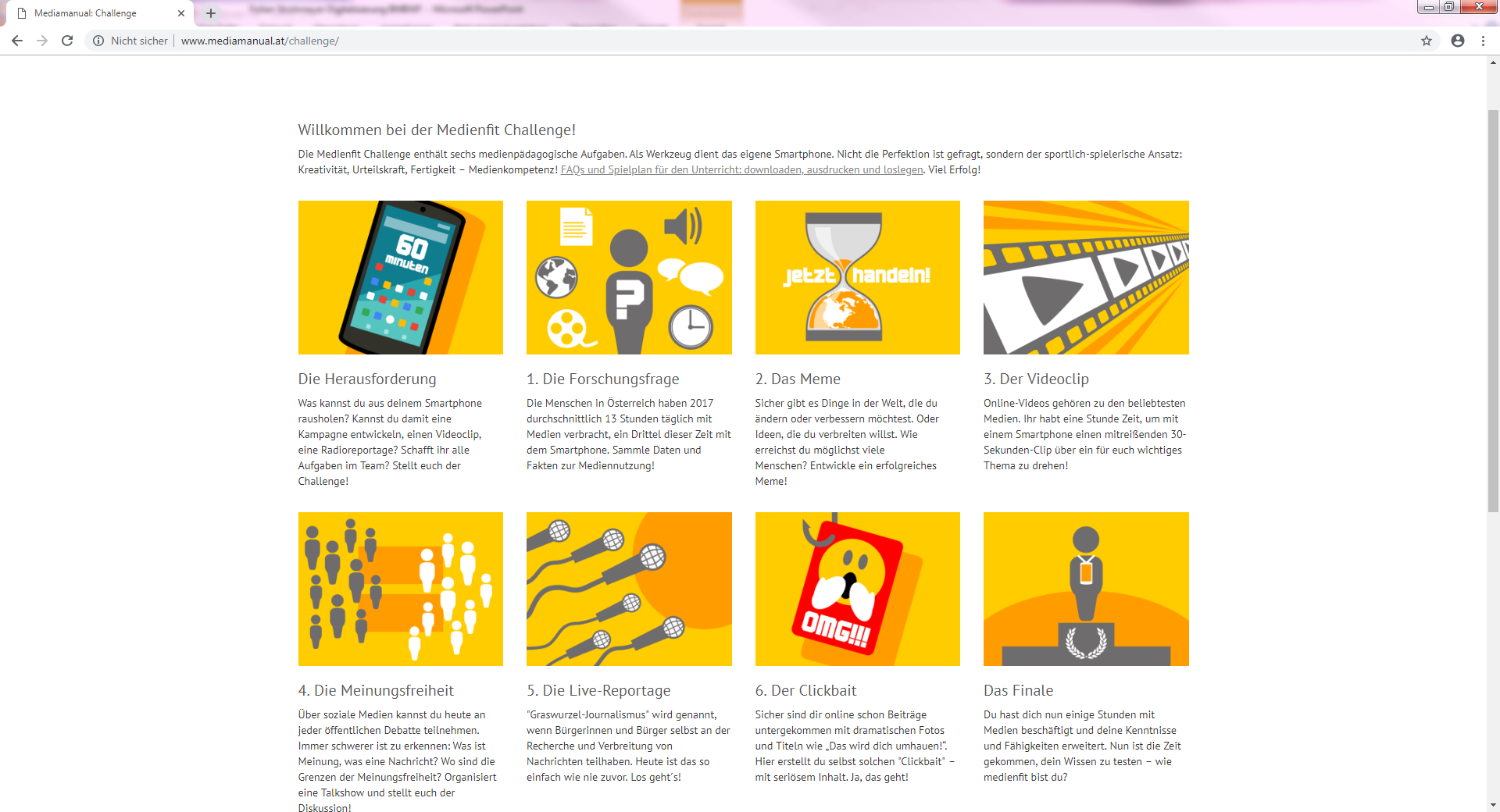 13
MINT und Industrie 4.0  - Berufsbildung 4.0
Allgemeinbildung und Berufsbildung sind gut vorbereitet!
MINT 3D-Projekt zur Steigerung des MINT Interesses in der Sek I und II 
Fortbildung für Lehrpersonen: 
MINT & Industrie 4.0 Fachtagung 25.-26. April an der PH Salzburg, Anmeldung läuft bis Ende März
5 ECTS Lehrgang Berufsbildung 4.0, PH NÖ, Start im Herbst 
Seminarreihe Digitalisierung - Industrie 4.0 und Artificial Intelligence, KPH Wien/Krems (Herbst) 
RDP DIGITAL (heuer 22 Schulen aus allen Schulbereichen!)
14
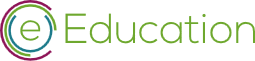 Schulentwicklung und Vernetzung
systematische Fortbildung für Lehrerinnen und Lehrer, v.a. schulintern
2.312 Schulen*
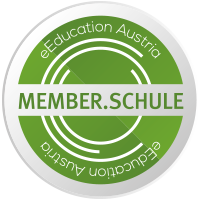 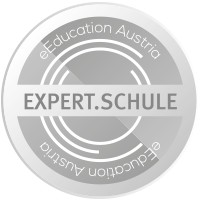 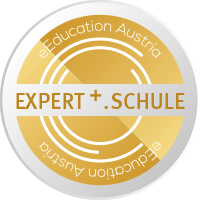 24
1.429
859
* abgerufen am 11.3.2019
15
Aktuelle Schwerpunkte Pädagog/innenbildung
digi.folio – modulares Ausbildungsangebot und Dokumentation für Pädagog/innen 



2. Online-Tagung | #digiPH2 – Hochschule digital.innovativ  11.3. bis 7.4.2019
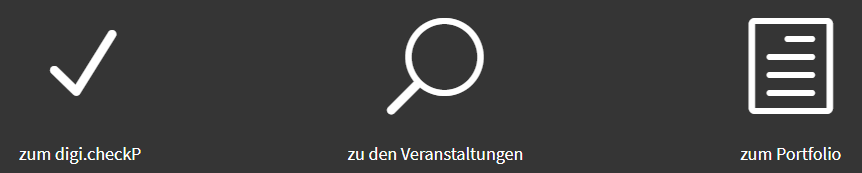 Welchen Bedarf
habe ich?
Welche Veranstaltungen
gibt es wo?
Wie habe ich das Gelernte umgesetzt?
16
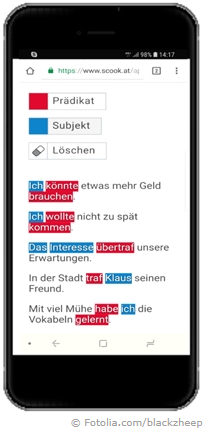 Digitale Schulbücher und E-Book PLUS
interaktive Übungen – inhaltlich passend zum Schulbuch – inkl. automatischem Feedback nutzen
2018/19 Angebot für die Fächer Mathematik, Englisch und Deutsch in der Oberstufe
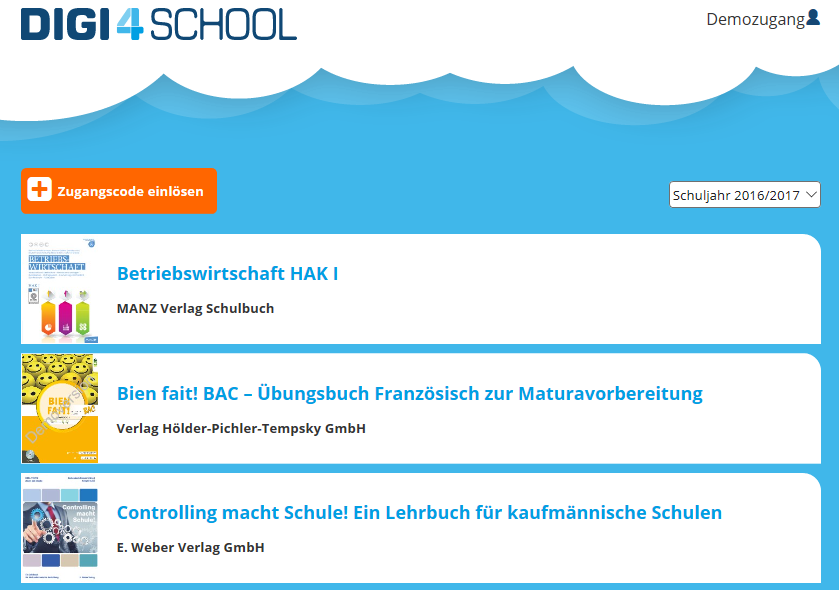 ab 2019/20: Rollout Sek I und Sek II in allen Fächern
17
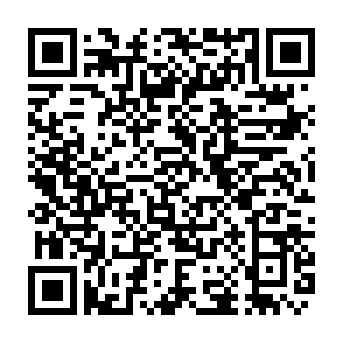 IKT-Policy
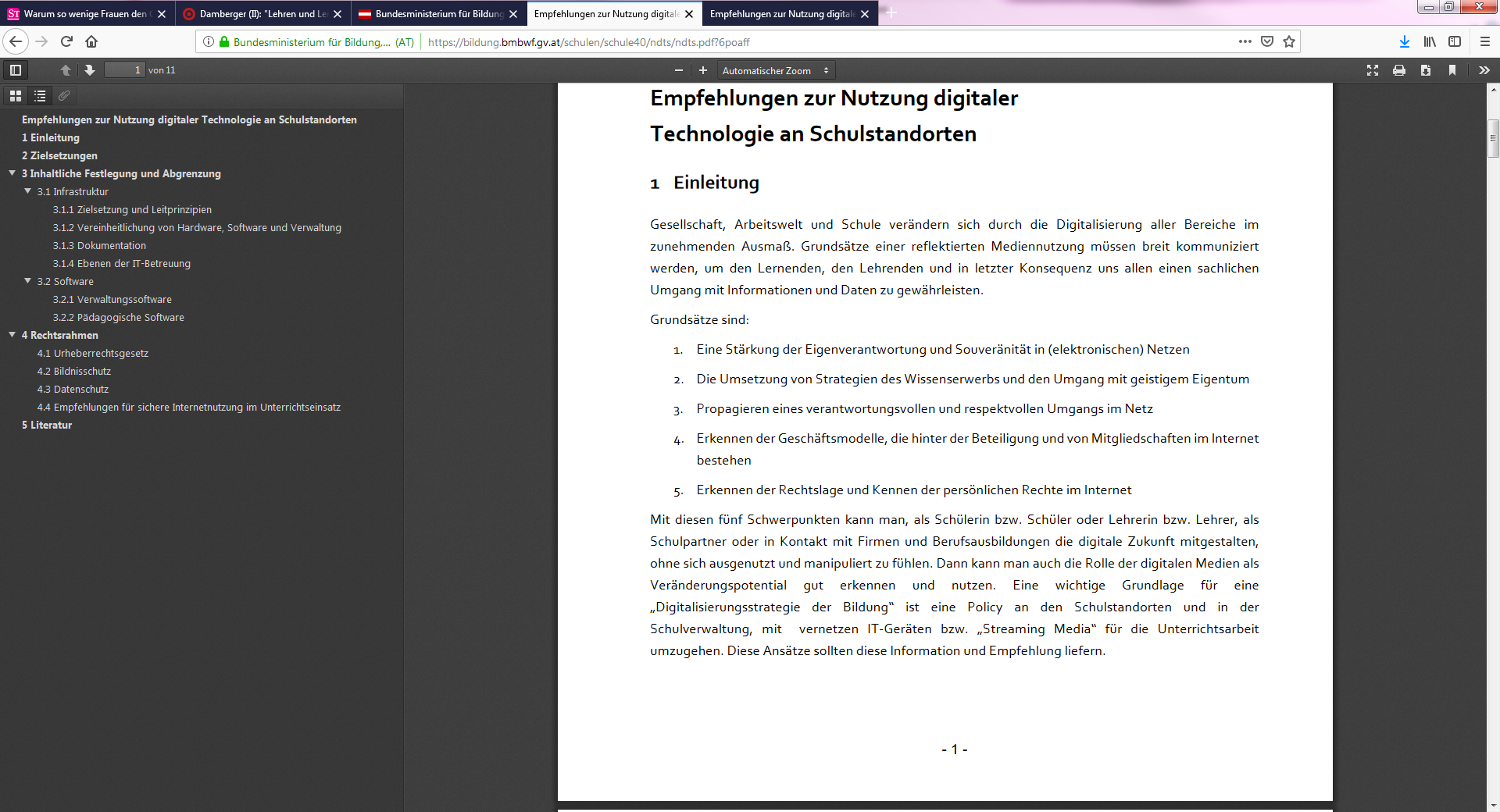 „Empfehlungen zur Nutzung digitaler Technologie an Schulstandorten“vom August 2018
18
Danke für Ihr Aufmerksamkeit
Kontakt
Mag. Heidrun Strohmeyer
Bundesministerium für Bildung, Wissenschaft und Forschung
Chief Digital Officer Leiterin der Gruppe IT, Digitalisierung und Medien
heidrun.strohmeyer@bmbwf.gv.at